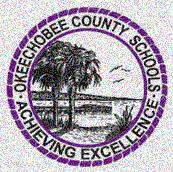 2020-21
Tentative Millage Rates and Annual Budget
1
[Speaker Notes: We have prepared an information data sheet at the front of your packet that I would like to review. I would like to cover this entire sheet so that you will be advised of the tentative millage rates and the amount the millage will yield upon which we have built our budget.  I will then ask for your consideration on the millage rates.]
Certified Tax Roll
2
[Speaker Notes: Okeechobee County Property Appraiser certified the tax roll on or about July 1st. For the 2020-21 budget year, the gross taxable value for Okeechobee is $  3,402,883,204.  This figure represents a 46.8% increase from the previous year or $ 1,084,978,206 . As directed by the state, we are to use 96% of the certified tax roll for our calculations. As shown here the 96% variance is $ 1,084,978,206. The primary reason for the significant increase for this past year is FPL coming on line.]
Tax Millage
3
[Speaker Notes: The second calculation from the Office of Funding and Financial Reporting sets the Required Local Effort millage rate to generate operating funds for Florida schools.  The second calculation was just released last Friday causing amendments to the millage rates tonight. The Required Local Effort for Okeechobee County School was set at 3.672 which is a decrease (0.167) mils. It is expected that the RLE will generate $ 11,995,572, an increase of $ 3,453,072 or 40.4%.

The maximum Discretionary Local Effort millage rate is also set by the state, and the School Board has the discretion to levy this millage rate for the upcoming budget year at 0.748 mils. As a result of levying this amount, $2,443,542 will be generated representing a $779,101 increase or about 46.8%.

Operating Fund millage is set at 4.420 mills, a decrease of (0.167) mils.  As a result, Operating Fund Tax Receipts increased $ 4,232,173.  Operating Fund Tax Receipts are expected to be $14,439,114.

The Capital Improvement Effort millage stands at 1.50 mills and remains unchanged. The Capital Improvement Effort is expected to yield $ 4,900,152.  This is an increase of $ 1,562,369 or that same 46.8%

This brings the total millage rate to 5.920 mills.]
Tax Receipts & FEFP Funds
4
[Speaker Notes: With a decrease of (0.167) mills, the total estimated tax receipts are expected to be $19,339,266 or an increase of $ 5,794,542 or about 42.8%.

Our Estimated FEFP Funds Expected are $ 30,504,892  A decrease of ($1,669,025) or -5.2%.]
Roll-Back Rate
The rate that would generate the same amount of property tax revenues as approved the prior year.

When the tax base increases, the roll-back rate is more than the prior year’s rate.

The total millage rate to be levied is more than the roll-back rate by 14.26%
5
[Speaker Notes: TRIM requires that we illustrate the roll-back rate as a part of our hearing.  The roll-back rate is the rate that would generate the same amount of property tax revenue as approved the prior year.

The total millage rate to be levied is more than the roll-back rate by 14.26%.]
FTE, BSA & DCD
6
[Speaker Notes: Our estimated FTE for 2020-21 is 6,673.41.  This represents a projected increase of 223.30 students.

As you know, FTE is weighted depending on the cost factors associated with specific programs in which students are enrolled.  The weighted FTE for the district is projected to increase to 7,135.57.

The base student allocation is up $ 40 over the previous year. The BSA is $4,319.49  But, keep in mind that although the district cost differential increased slightly, Okeechobee gets essentially 98 cents for every dollar.

This puts our local BSA at $4,227.48 or $92.01 less than most larger or coastal districts.]
History of Enrollment
7
[Speaker Notes: Enrollment is expected to increase by 223.3 students this year.  You can see the historical trend. Keep in mind projections for this year were submitted in January.  It remains to be seen if we will hit these projections in light of the current climate.]
Final Budget Totals
8
[Speaker Notes: Read the slide.

Operating General Fund increase is due to two factors.  Once again, it is the FPL increase impact from last year coming after the was set millage that caused additional unexpected revenue.  That will not happen again with the RLE as the millage is set by the state. The second is that, other than salary costs which remained the same, operational expenses decreased with students not being in school, i.e., fuel, utilities, subs, etc.  

The increase in ad valorem increase will help us increase the gross .748 millage, but it is offset by loss of compression and therefore will yield and equal amount overall.

Debt Service has been zeroed out as those bonds have fully matured and are no longer generating revenue and therefor expense.

The total budget increase of $ 10,645,012 or 13.7%.  Keep in mind that the budget increase in made up of all revenue sources some of which are categorical and roll forward dollars.]
Funds as a Percent of Final Budget
9
[Speaker Notes: After examining the final budget totals, the breakdown by area is shown here by percentage.]
Percentage of Revenue Local vs. State FEFP Funding
10
[Speaker Notes: The slide illustrates the FEFP funding provided by state and local sources.  The local sources percentage increased this year by 2% as a result of the RLE.]
Tentative Millage Rates
Recommendation: 
That the tentative Required Local Effort millage rate of 3.672 for the 2020-21 operating budget be approved for advertisement for public hearing.

Recommendation: 
That the tentative Discretionary Local Effort millage rate of 0.748 for the 2020-21 operating budget be approved for advertisement for public hearing.

Recommendation: 
That the tentative millage rate of 1.500 for the 2020-21 Capital Outlay budget be approved for advertisement for public hearing.
11
[Speaker Notes: It is based on these figures, I recommend that the Board adopt the tentative millage rates as previously described.]
Revenue
2020-21
12
Revenue
13
[Speaker Notes: The next series of slides will focus on revenue.

Federal through state revenue is estimated at $ 298,158 an decrease of $ 286,175. The primary reason for the reduction is that the System of Care grant from Southeast Florida Behavioral Health Network expires September 30th.]
Revenue
14
[Speaker Notes: This slide focuses on the State FEFP dollars

There are some major shifts in the revenue sources.  FEFP went down $ 2,125,013 because the dollars were shifted to local tax revenue because ad valorem increases.
The .748 millage compression was reduced because more revenue was generated locally causing not as many state compression funds needed to bring Okeechobee up to the state average of all districts levying this discretionary amount.

We lost $150K in Digital Classrooms – What a bad year to take that cut.

The final two lines create the shift in salaries as Best & Brightest was eliminated and the Teacher Salary Increase Allocation was instituted by the Florida Legislature.

This brings our total FEFP funds to $30,504,892]
Revenue
15
[Speaker Notes: We zeroed out the Lottery dollars.  We know for sure there will be no school recognition dollars as there will be no school grades issued.

Class-size reduction will change this year significantly.  The reduction allocation does not apply to virtual school so when it is recalculated so we will give up about $1,000 per student that goes to virtual.

Total State funds for this upcoming year rest at $ 37,870,354.]
Revenue
16
[Speaker Notes: In addition to State Revenue, proceeds are collected locally through millage, facility rental, wellness incentives through health insurance and transfers from capital.  Total Local Revenue will yield $15,637,214 up $ 4,088,797 from the previous year.

Total of all revenue equals $53,805,726 which is up about $1.5 million.]
Revenue
17
[Speaker Notes: I want to draw your attention to the transfer from Capital.  This is really not revenue, it is a transfer.  We are moving $600,000 from Capital to pay for property insurance and maintenance expenses as allowed by law. Just an FYI.  In the future if we get Special Facilities Funds, this will likely not be possible.

The total of all sources of revenue is $ 54,470,726.  That is up about $1.5 million.

As you can see at the bottom of the slide, the unassigned fund balance is up about $4.6 million.

Our total reserves and balances yield $ 65,996,625 which represents about a 10.6%.]
Appropriations
2020-21
18
[Speaker Notes: Now let’s focus on Appropriations]
Appropriations
19
[Speaker Notes: The bulk of our appropriations are appropriately placed at the school sites where most of the work is done and students will benefit.  This year’s Cost Center appropriations are $43,581,839.  

We received approval this week to reactivate our old cost center 7006 which will be our virtual school.  That will be added in the near future. 

As you know three DJJ sites will be shut down this year.  You will see that they are fully funded in our budget.  We had to project enrollment in January.  We will begin receiving revenue for them which will overstate available funds beyond September. So we offsetting the overstated revenue.]
Appropriations
20
[Speaker Notes: The next three slides represent appropriations.

Highlight the Slide]
Appropriations
21
[Speaker Notes: Highlight the Slide]
Appropriations
22
[Speaker Notes: Highlight the Slide]
Appropriations
23
[Speaker Notes: Highlight the Slide]
Appropriations
24
[Speaker Notes: Total Appropriations stand at $55,984,901.  Combine that with Projects and Categoricals Forward, Encumbrances Forward our Estimate ending fund balance for June, 30 2022 is $ 9,201,526.   Total appropriations and balances are $ 65,996,625 which matches our revenue.]
Capital Outlay & Debt Service
25
[Speaker Notes: There is no budget for CO & DS but we wanted to reflect that for consistency. What this means is that we have no debt.  Not many districts can say that.  Many for capital obligations or bonds.  We are 100% debt free!]
Capital Outlay & Debt Service
26
Capital Projects Budget
27
[Speaker Notes: Our main source of revenue is the 1.5 millage proceeds. You will see that increase of about $1.1 million.  Combine that with our estimated roll forward of $ 3,584,368 and our reserve for encumbrances, out total budget for Capital is $ 9,734,454.]
Capital Projects Budget
28
[Speaker Notes: Here is a list of projects that we have planned for this school year.

Highlight the Slide.]
Capital Projects Budget
29
[Speaker Notes: The project list continues….

Highlight the Slide.]
Capital Projects Budget
30
[Speaker Notes: This slide finishes the list of projects and includes our total appropriations at $ 8,527,428.

Add the fund balance and reserves expected makes the total $ 9,734,454 which is equal to our revenue.]
Food Service Budget
31
[Speaker Notes: I want to give a shout out again to our transportation and food services employees for serving over 170,000 meals since COVID started.  This has been remarkable and we owe a great deal of gratitude for those individuals that have continued to work over the summer to make this happen.

Total Federal thru State is projected at $ 3,123,357.  We get additional supplements for meeting all USDA supplements which you can see here.  

Total Revenue including the fund balance is $ 4,217,723.]
Food Service Budget
32
[Speaker Notes: Total appropriations are expected to be $ 3,905,082.  We expect that with the migration to virtual, less will be spent on food next year.]
Food Service Budget
33
[Speaker Notes: The slide reflects our budget for the summer program. Total food service appropriations are $ 4,081,638. When combined with the estimated ending fund balance, the total food service budget is $ 4,217,723.]
Federal Projects Budget
34
[Speaker Notes: Our Federal Projects budget, listed here, is $6,530,423 which is slightly lower than last year.  Once we get Perkins, Rural and Sparsely, we should be slightly above last year.]
CARES Project Budget
35
[Speaker Notes: The Federal Government provided additional grants relating to COVID.  You are already approved most of those grants at the last Board Meeting.  The total provided to Okeechobee is $ 1,966,447.]
Tentative Budget for the 2021-20 Fiscal Year
Recommendation: 
That the tentative budget for the 2020-21 fiscal year for the Okeechobee County School District be approved.
36
[Speaker Notes: Read the Recommendation]